ПРОБЛЕМЫ ПРИМЕНЕНИЯ КРИТЕРИЯ СХОДСТВА ДО СТЕПЕНИ
     СМЕШЕНИЯ  ТОВАРНОГО ЗНАКА
     С ДРУГИМИ ОБОЗНАЧЕНИЯМИ ПРИ
       ЭКСПЕРТИЗЕ ТОВАРНЫХЗНАКОВ

                   Патентный поверенный 
             Эпштейн М.Я.
             ООО «Патентное Агентство «ИНТАКС-Р»
Критерии охраноспособности товарного знака
различительная способность
 введение потребителя в заблуждение
 сходство до степени смешения с другими обозначениями.
 
      Дополнительно :
 Непротиворечие общественным интересам
 отсутствие использования в знаке объектов авторского права, культурного наследия, специальных знаков без разрешения и т.п.
ПАТЕНТОВЕДЧЕСКАЯ ЭКСПЕРТИЗА
сравнение объектов ИС, определение сходства и общих признаков сравниваемых объектов (изобретений, промобразцов, товарных знаков)
 проверка правильности применения критериев предоставления охраны объектам ИС.
Общее правило:ТОВАРНЫЙ ЗНАК НЕ ДОЛЖЕН БЫТЬ СХОДЕН ДО СТЕПЕНИ СМЕШЕНИЯ С ДРУГИМИ ОБОЗНАЧЕНИЯМИ!С применением этого критерия существуют большие проблемы
НОВОЕ ОСНОВАНИЕ ДЛЯ ОТМЕНЫРЕГИСТРАЦИИ СЛОВЕСНОГО ТОВАРНОГО ЗНАКА: СХОДСТВО ДО СТЕПЕНИ СМЕШЕНИЯ ЗНАКА С МНН
С
Аннулированные знаки ввиду сходства с МНН
Товарный знак   МНН вещества     Дело     
                                                                          
1. КАРНИТОН         "карнитин"            ВАС  N 12436/11  
        №345444                                                      28.02.2012  
 
 2. BRAVADIN              “ivabradine"            N СИП-525/2015 
    ITR No. 1058997                                       05.07. 2016

 3. БРАВАДИН            "ивабрадин"          N СИП-538/2015   
     ITR No.1086422                                           27.02.2017
МНН: Определение ВОЗ
Международное непатентованное наименование (International Nonproprietary Name) (INN)- уникальное наименование действующего вещества лекарственного средства, рекомендованное Всемирной организацией здравоохранения (ВОЗ). Это уникальное название фармацевтической субстанции, которое имеет всемирное признание и является общественной со бственностью.

МНН можно считать общеупотребительным термином, указанием вещества, материала
№345444
мнн
Существующая сегодня система МНН была введена в 1950 г резолюцией Всемирной Ассамблеи Здравоохранения и начала функционировать в 1953 г, когда был опубликован первый список МНН для фармацевтических субстанций. 
Сегодня список МНН насчитывает около 8000 названий, и это число увеличивается на 120-150 новых МНН ежегодно.
Сходство слов = сходство обозначений до степени смешения?
знак                   МНН
      .  КАРНИТОН      «карнитин» 
       
           BRAVADIN          “ivabradine»

          БРАВАДИН         «ивабрадин»
Применение знака  КАРНИТОН
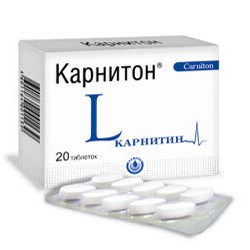 ПРИМЕНЕНИЕ ЗНАКА БРАВАДИН
ТОВАРНЫЙ ЗНАК vs МНН:
имеется ли сходство до степени смешения при таком употреблении знаков?
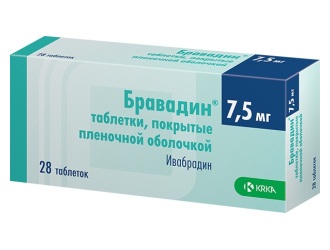 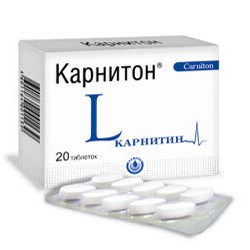 Из решений судов можно сделать вывод:Знаки, сходные с МНН, НЕ ДОЛЖНЫ ОХРАНЯТЬСЯ даже если это МНН вещества, применяемого в маркируемом препарате !Закономерен ли такой вывод?
РАСПРОСТРАНЕННОСТЬ СХОДСТВА
          ТОВАРНОГО  ЗНАКА И МНН
                  1. оказалось в аптечке   
   
                 ЗНАК                       МНН
             ТАУФОН             –     таурин

          ТРОКСЕВАЗИН  -    троксерутин

             ДИКЛАК           --    диклофенак

         СЕРТАМИКОЛ     -    сертаконазол
[Speaker Notes: Сходство слов есть]
2. Результат поиска в  БД "Реестр лекарственных средств"  выдача на запрос "пра*”
Торговое  наименование              МНН
прабегин                            пребагалин
итопра                                  итоприд
мелипрамин                      имипрамин
сунвепра                           асунапревир
опра                                   циталопрам
ЗНАК  vs  МНН
СХОДСТВО ЗНАКА  С  МНН  - 
Распространенный прием  маркетинга лекарств!

(При маркировке препарата того же МНН).
§ 1209.01 Руководства по экспертизе   товарных знаков.  (Trademark Manual  examining procedure)
Пять типов знаков
1. Искусственные слова –    Kodak, Exxon

2. Условные (arbituary) знаки. Apple, Puma

3. Намекающие (suggestive) знаки  WINDOWS,
     iPhone
4. Описательные (descriptive) United Parcel 
      Service
5. Обычные наименования товаров (generic terms) - milk, car. 
                   не регистрируются

  Знаки, сходные с МНН  по способу образования можно отнести  к намекающим знакам.
Мотивировка судов при аннулиро-вании знаков, сходных с МНН:
- Возможность запрета использования сходных МНН

Смешивание обозначений потребителями

 Резолюция ВОЗ WHA 19.16
         (рекомендации)
1. Из Постановления суда ВАС  N 12436/11   28.02.2012  
:    «Судам следовало учесть, что регистрация  товарного  знака «КАРНИТОН»  может создать препятствия для  производства и доступа на российский рынок  лекарственных  средств одной фармакологической группы с «карнитином», так как правообладатель  имеет исключительное право запрещать  использование любых сходных до степени смешения с его товарным знаком обозначений в отношении однородных товаров».

   Вопрос: Разве «любых» обозначений?
Норма закона- п.3 ст. 1484 ГК РФ:
«Никто не вправе использовать без разрешения правообладателя сходные с его товарным знаком обозначения в отношении товаров,  для индивидуализации которых товарный знак зарегистрирован, или  однородных товаров, если в результате такого использования возникнет вероятность смешения..»

Но есть ли здесь опасность смешения?
ЦЕЛИвведения положений п.3  ст. 1484 ГК
запрет имитации чужого знака
 исключение использования репутации чужого обозначения
  недопущение приобретения не того товара (товара другой фирмы) потребителем.  
Прим.: «Старшее» обозначение является 
          средством индивидуализации!
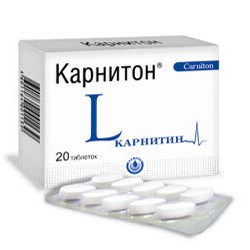 Такое использование знака данным целям не противоречит! МНН указывает на состав  (материал).
Случаи из жизниСХОДСТВО ЗНАКА И НАИМЕНОВАНИЯ
ЗНАК                               ВЫВЕСКА
  ЧАЙХОНА №1          чайхана «ИЗЮМ»
                                       чайхана  «ПАХЛАВА»

Суды безосновательно признавали сходство до степени смешения. Указание на вид заведения – не средство индивидуализации.
Следует ли запрещать знаки, сходные с обычными словами?
УСЛОВНЫЙ ПРИМЕР   
  товарный знак               наименование товара
     ПРЫНДА
                                               брынза
     БРОНЗА

    Правообладатель таких знаков может запрещать использование наименования товара???
2. Из решения по делу N СИП-538/2015:
"… признавая решение Роспатента от 22.06.2015 не соответствующим .. пп. 1 и 3 статьи 1483 ГК РФ, а предоставление на территории РФ охраны  знаку по межд. Рег. N 1086422 недействительным полностью, суд 1й инстанции, учитывая присущие  обозначениям звуковые, графические и смысловые характеристики, общее впечатление в целом, исходил из установленного им сходства до степени смешения словесного обозначения "БРАВАДИН" с МНН "ivabradine"/"ивабрадин", указав, что сравниваемые обозначения способны смешиваться покупателями, медицинскими и аптечными работниками, в целом ассоциироваться друг с другом и восприниматься как семантически тождественные."
ТЗ  «БРАВАДИН»   -  МНН ивабрадин/ 
                                                ivabradine


«… обозначения способны смешиваться … медицинскими и аптечными работниками ???»


Применим ли этот критерий к профессионалам?
Примеры сходства до степени смешения
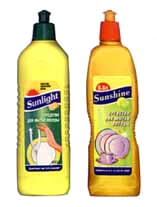 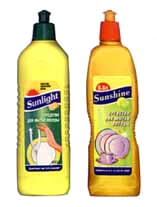 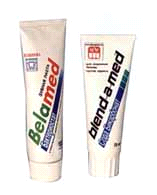 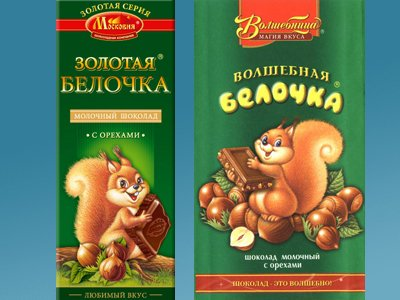 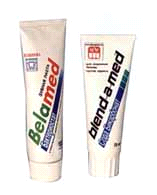 Смешение знаков = смешение товаров
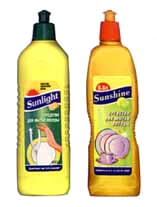 Условия признания сходства обозначений до степени смешения (основные) :
- обозначения имеют признаки сходства;

обозначения являются средствами  индивидуализации товаров, изготовителей; 
обозначения проставляются на товарах разных  изготовителей;.
Дополнительные условия:
при выборе товара  потребитель видит только один знак, который в сознании сопоставляется с уже известным ему знаком; 

 потребитель не знает, что существуют два сходных знака; 

 - потребитель выбирает один знак и тем самым не выбирает другой;
Главная опасность сходства до степени смешения:
ПОТРЕБИТЕЛЬ ПОКУПАЕТ НЕ    ТОТ ТОВАР, КОТОРЫЙ ХОТЕЛ   ПРИОБРЕСТИ!
ТОВАРНЫЙ ЗНАК vs МНН:
При таком использовании знаков условия наличия сходства до степени смешения не выполняются!
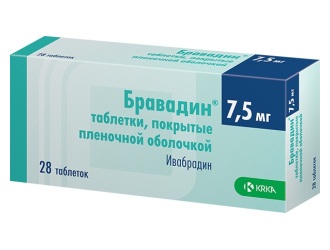 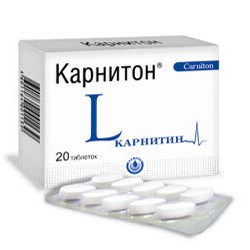 Условия наличия сходства до степени смешения не выполняются:
МНН – не средство индивидуализации, а название вещества
МНН   указывается на том же товаре вместе со знаком
Потребитель выбирает оба обозначения (и знак и МНН )  и получает именно тот товар, который хотел приобрести.
СХОДСТВО ЗНАКОВ НЕ ВСЕГДА ОПРЕДЕЛЯЕТ СХОДСТВО ДО СТЕПЕНИ СМЕШЕНИЯ
СМИРНОВЪ               Smirnoff

 ЛЕСНОЙ БАЛЬЗАМ   КЕДРОВЫЙ БАЛЬЗАМ


Оба знака известны потребителю, смешения нет.
3. Из Постановления  N СИП-538/2015  27.02.2017:
"На заседании 46-й Всемирной ассамблеи здравоохранения в мае 1993 года была принята резолюция WHA 46.19 по международным непатентованным наименованиям, в которой на государства - участников ВОЗ были возложены обязательства по препятствованию использования международных непатентованных наименований либо производных от них названий в составе товарных знаков".
WHA46.19 - Nonproprietary names for pharmaceutical substances
WHO REQUESTS Member States:
(3) to develop policy guidelines on the use and protection of international nonproprietary names, and to discourage the use of names derived from INNs, and particularly names including established INN stems as trade-marks;
WHA 16.19 НЕПАТЕНТОВАННЫЕ НАИМЕНОВАНИЯ ДЛЯ ФАРМАЦЕВТИЧЕСКИХ СУБСТАНЦИЙ
ВОЗ рекомендует странам-членам: 
«(3) Разработать основные направления политики использования и охраны МНН и не поощрять использование названий, производных от МНН, в частности названий, включающих установленные основы  МНН, в качестве товарных знаков».

    Категорического запрета нет.     Сходство до степени смешения не упоминается.
Основная проблема, указанная ВОЗ:
ИСПОЛЬЗОВАНИЕ ЗНАКОВ, СХОДНЫХ С МНН ВЕЩЕСТВ  ДРУГОГО  НАЗНАЧЕНИЯ.

Этого допускать нельзя!
Но в рассмотренных случаях этого нет.
Правила назначения и выписки лекарственных препаратов - Приказ Минздрава от 20 декабря 2012 года № 1175.
.. Медицинские работники при выписке лекарств должны использовать международное непатентованное наименование (МНН), название действующего вещества препарата, рекомендованное Всемирной организацией здравоохранения.
ПРОБЛЕМА И РЕШЕНИЕ:
Врач выписывает лекарство по МНН, пациент будет знать только МНН и будет путать его со сходным знаком.

Эта проблема существует для знаков, сходных с МНН лекарств другого назначения.
Для этого решения этой проблемы ВОЗ не рекомендует использовать знаки, образованные от МНН в качестве товарных знаков.
К вопросу о назначению лекарств по МНН
Докт фарм. наук. Ягудина Р.И. Первый МГМУ им. И.М. Сеченова "Информация о лекарствах"
Роза Ягудина о том, какие нюансы важно учитывать специалисту аптеки, изучая информацию о лекарствах. https://www.katrenstyle.ru/articles/journal/goods_sales/informatsiya_o_lekarstvah
Из доклада Докт. Фарм. Наук Ягудиной Р.И.
Например, существует :
 52 торговых названия для МНН "диклофенак",
 38 торговых названий для МНН "ципрофлоксацин", 
 33 торговых названий для МНН "парацетамол" и так далее.
Из доклада д.ф.н. Ягудиной Р.И.
"Однако сотрудник аптеки должен также удерживать в голове информацию об особенностях дозирования, взаимодействия препарата, особенностях разных лекарственных форм." 
"Специалист аптеки должен быть очень внимательным при проведении консультации. Он должен провести экспертизу рецепта, уточнить, нет ли аллергии на препарат, какие есть сопутствующие заболевания и так далее — для этого существуют целые алгоритмы консультирования. Также специалист аптеки должен внимательно отнестись к выбору лекарственной формы, поскольку не все лекарственные формы взаимозаменяемы. 
Таблетки, покрытые оболочкой, часто нельзя делить на части....
Промежуточные выводы
Работник аптеки не спутает товарный знак с МНН.
Пациенту следует знать не только МНН, но и торговое наименование лекарства, назначаемое врачом.
Сходство знака с МНН применяемого в маркируемом препарате вещества нельзя считать сходством до степени смешения.
СПАСИБО ЗА ВНИМАНИЕ!info@intapat.ruООО «Патентное Агентство «ИНТАКС-Р»